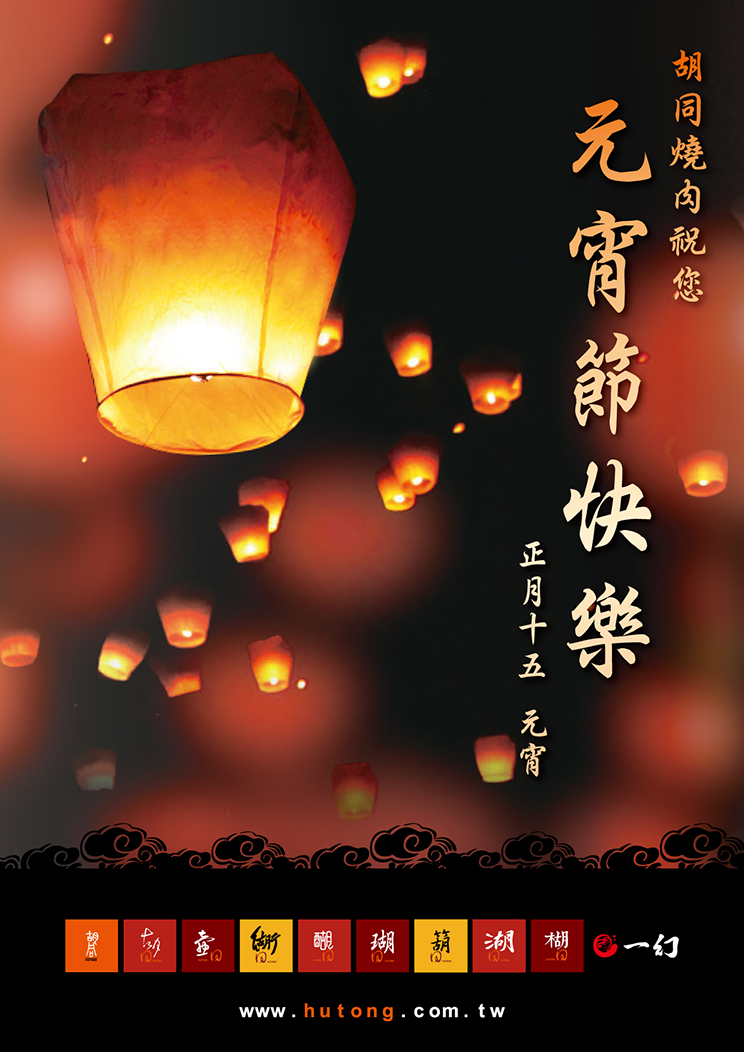 1.一隻狗，兩個口；誰遇牠，誰發愁。(猜一字)
哭
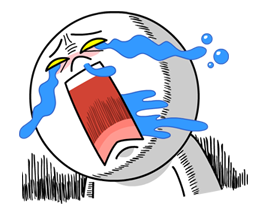 2.1×1=？（猜成語）
一成不變
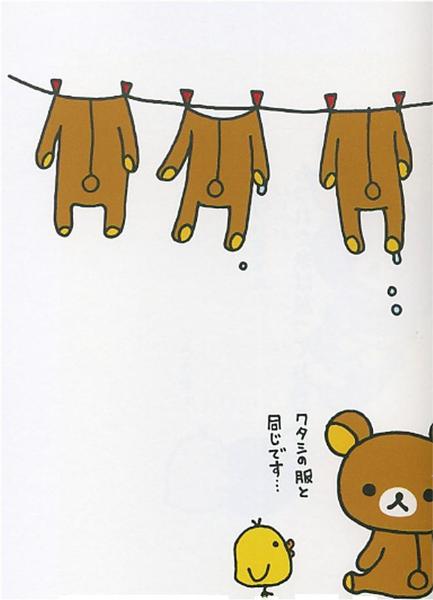 3.薏仁被趕出家門，猜一種職業。
街頭藝人
4.害羞的嬸嬸，猜一名藝人。(台灣)
畢書盡
5.01256789（猜成語）
丟三落四
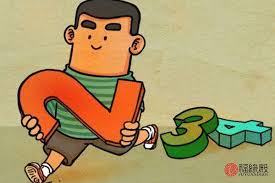 6.兩好球,三壞球（猜台灣地名）
南投(難投)
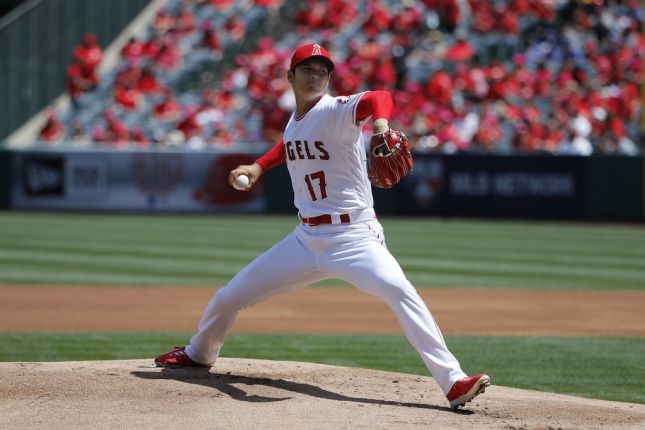 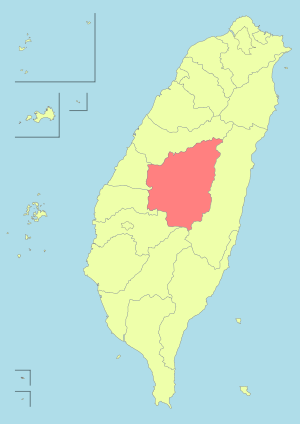 7.什麼路不能走。（日常生活）
網路
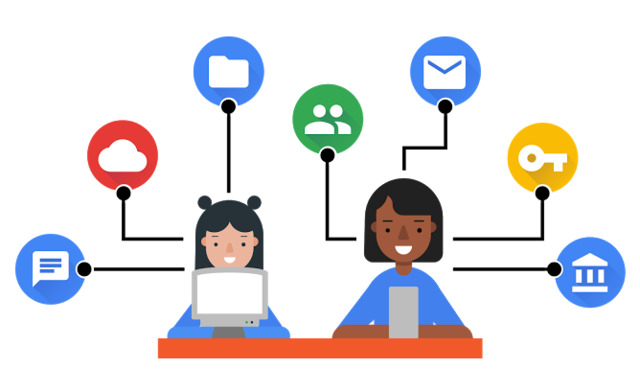 進階題-腦筋急轉彎
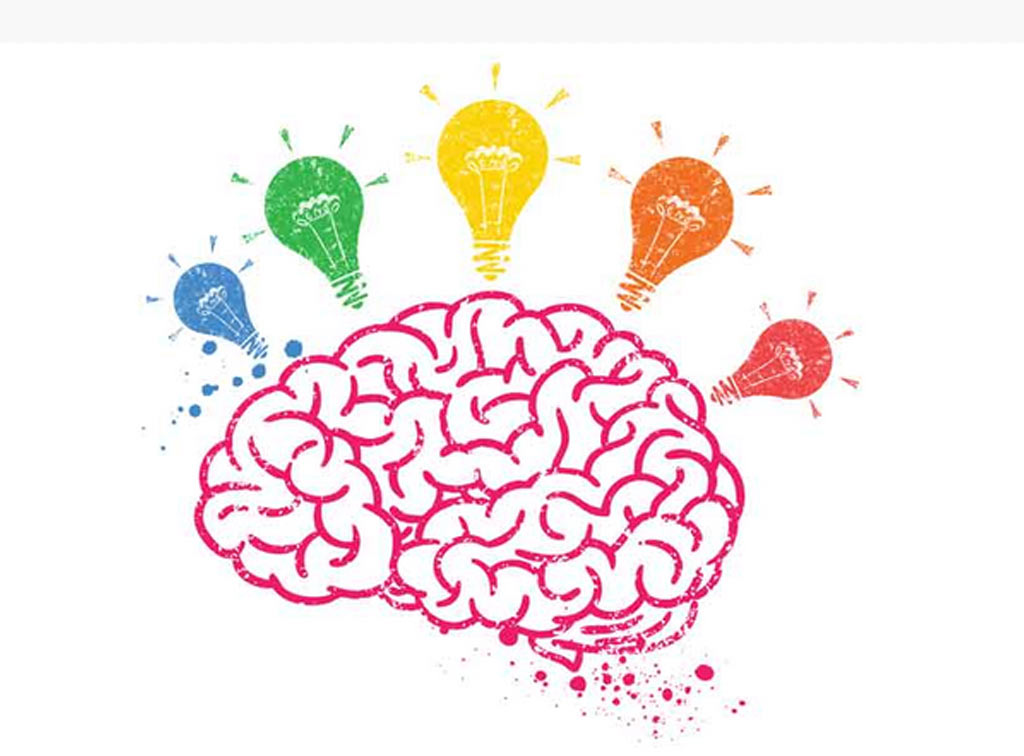 一顆心值多少錢?
答案:一億.因為一心一意嘛!
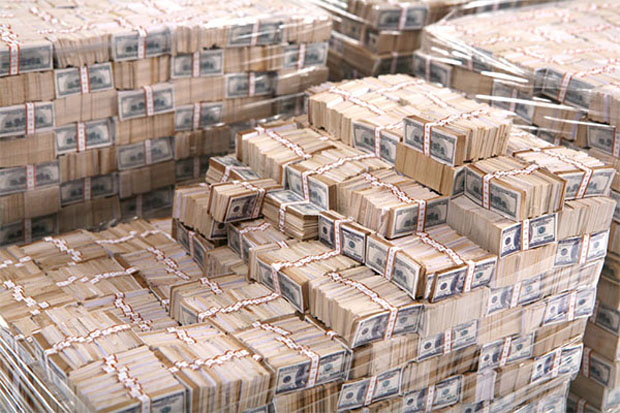 什麼地方只要進去一個人就客滿？
答案：廁所
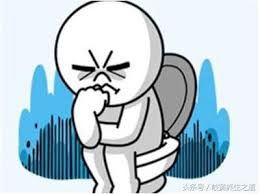 日月潭的中間是什麼？
答案：是月字
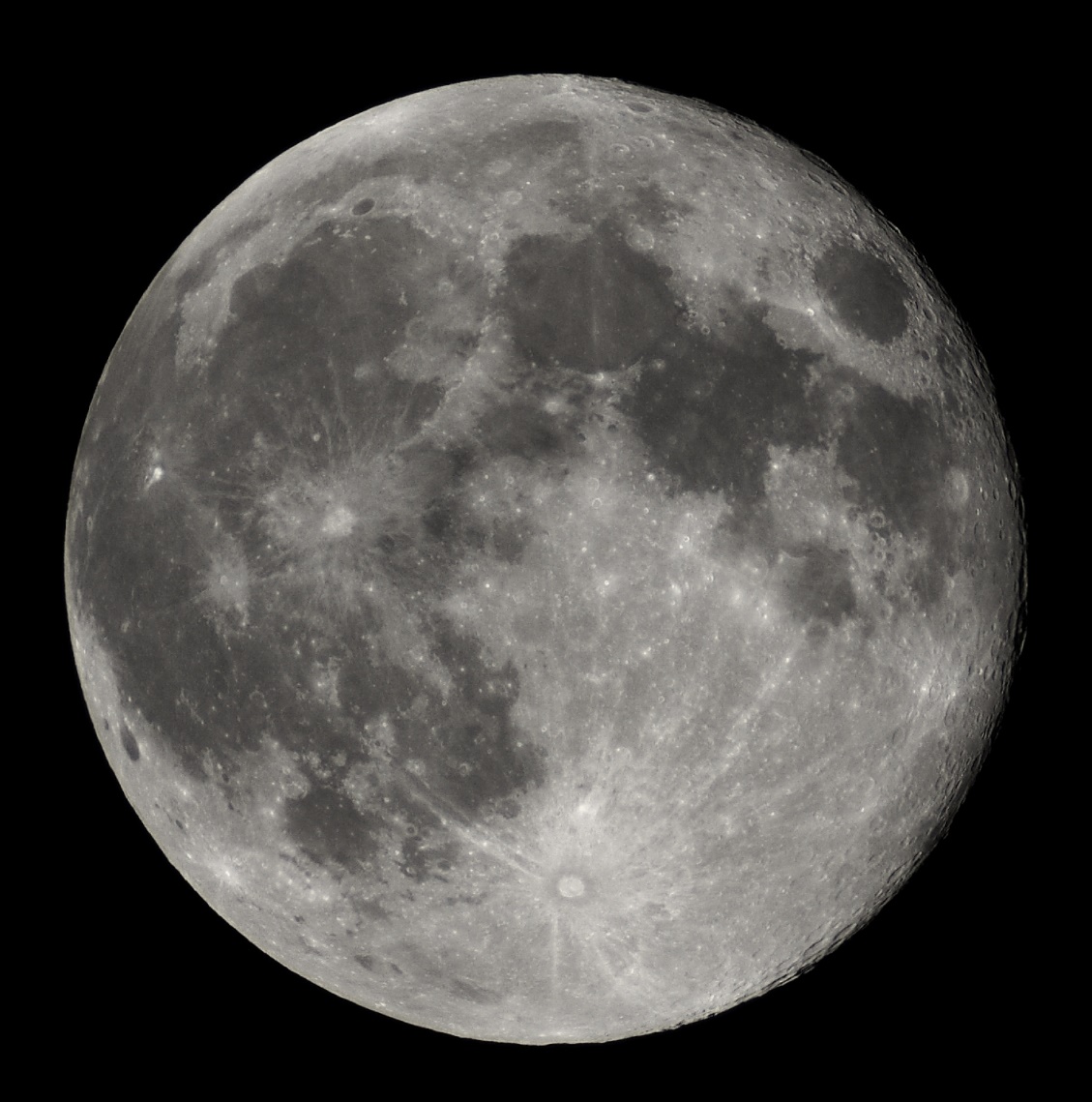 非常理題型
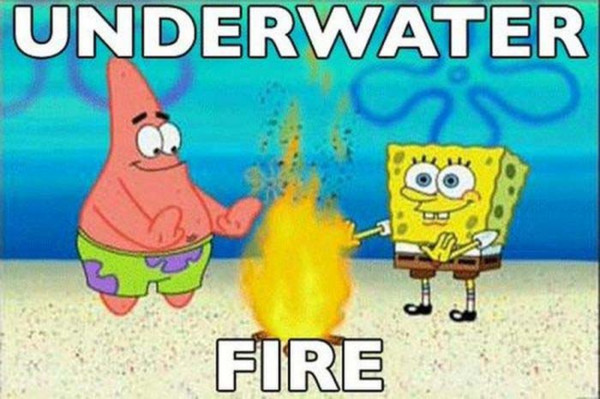